SRI GANESH COLLEGE OF ARTS & SCIENCE, AMMAPET, SALEM-14
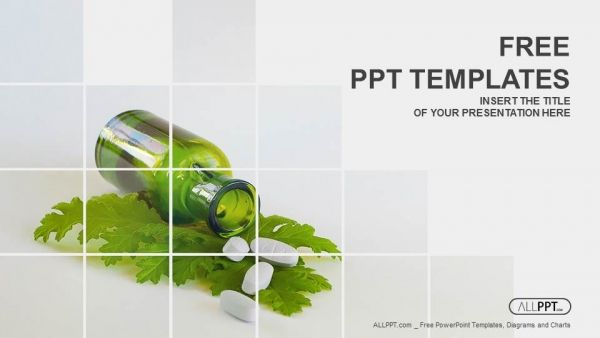 C.JAYAKRISHNA
Head & Assistant Professor
Department of Biotechnology
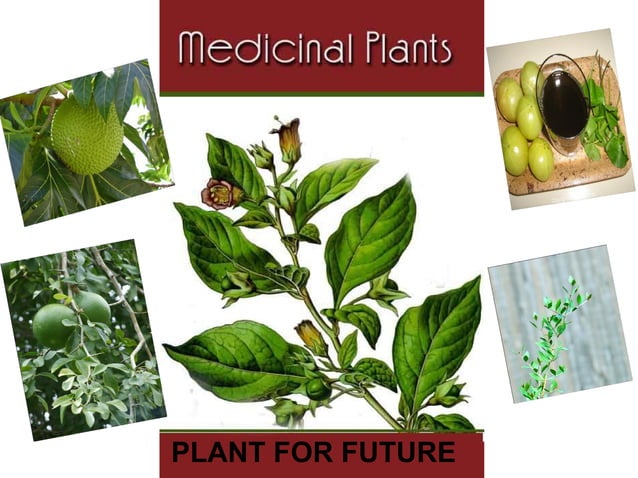 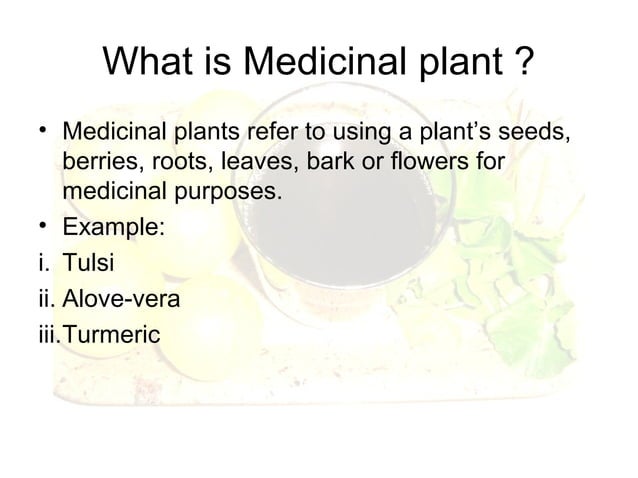 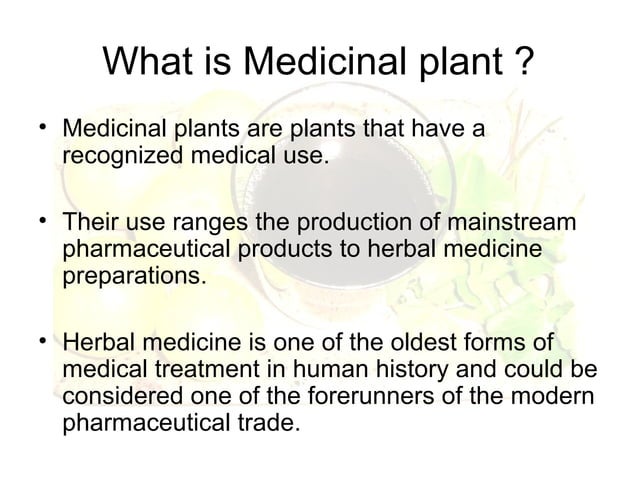 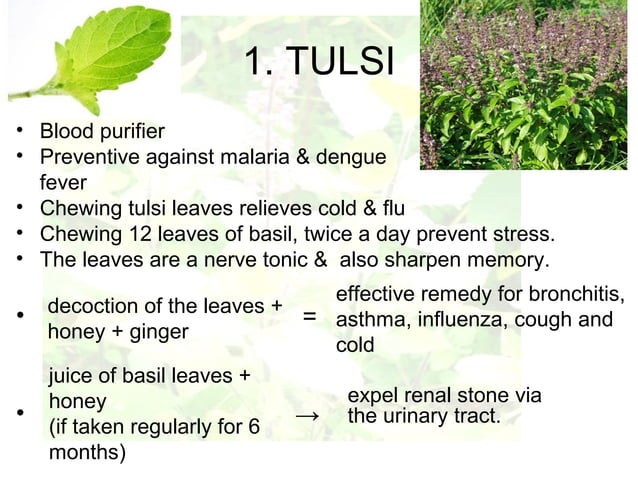 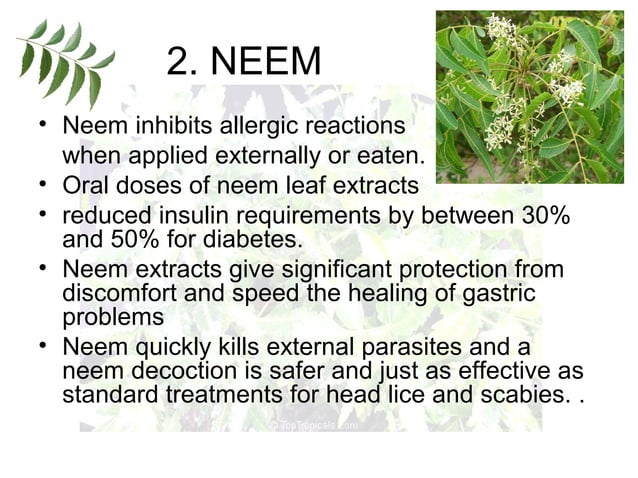 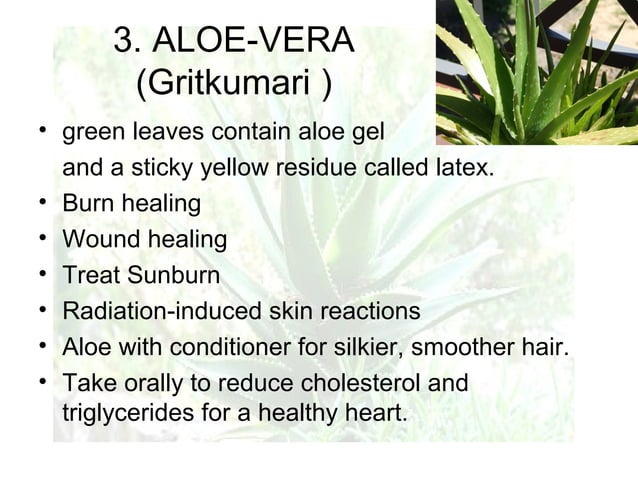 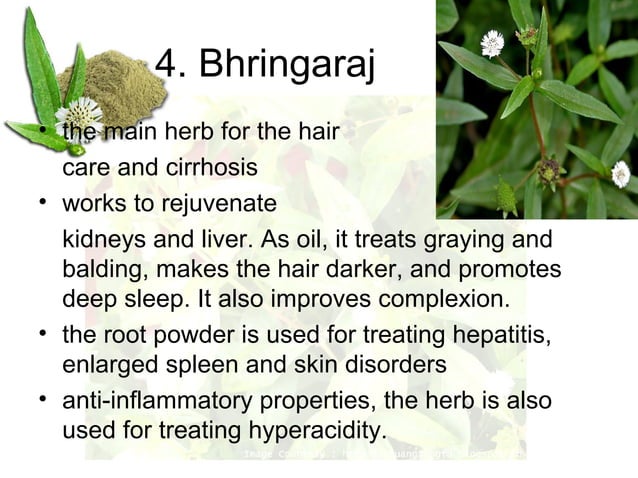 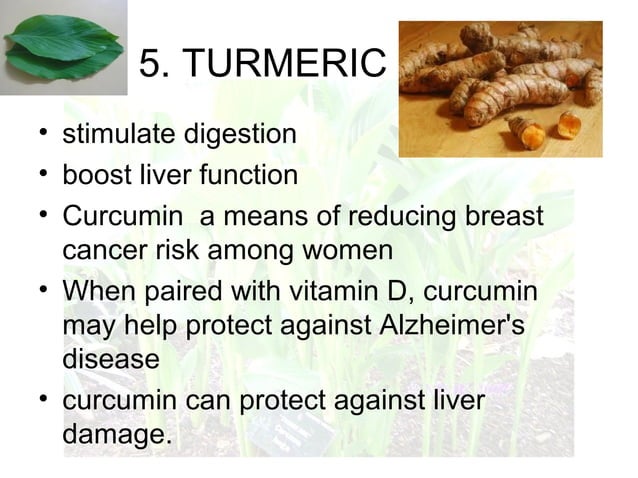 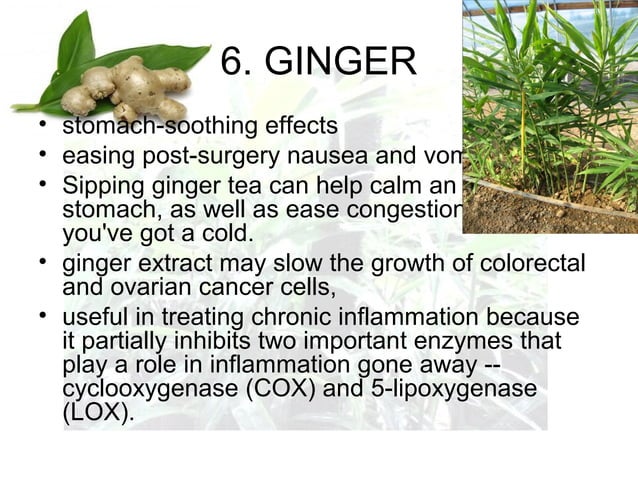 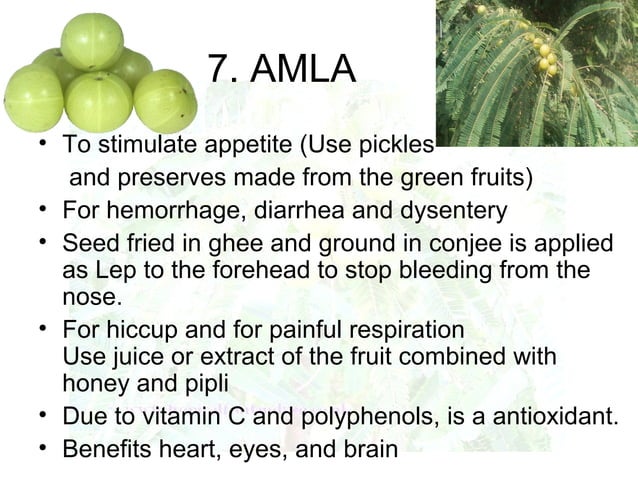 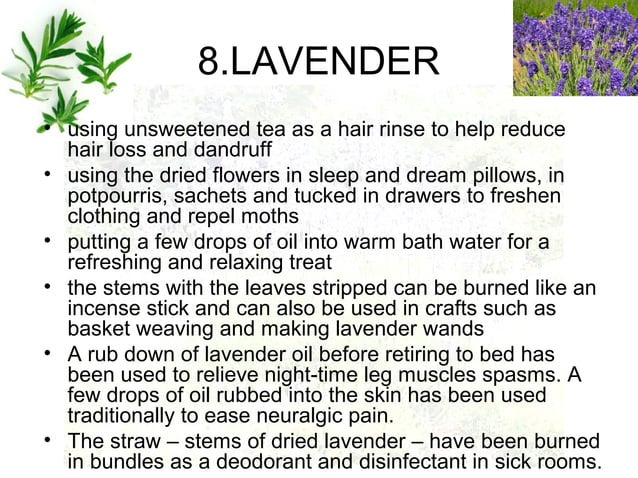 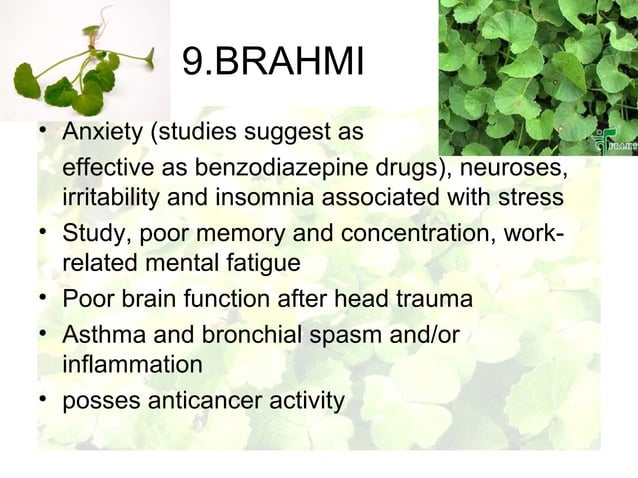 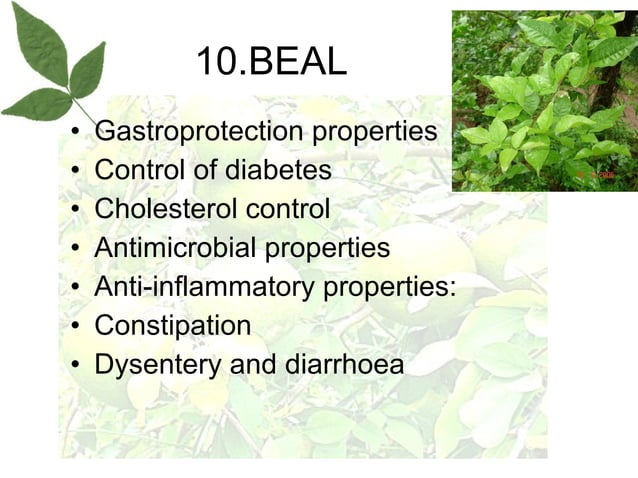 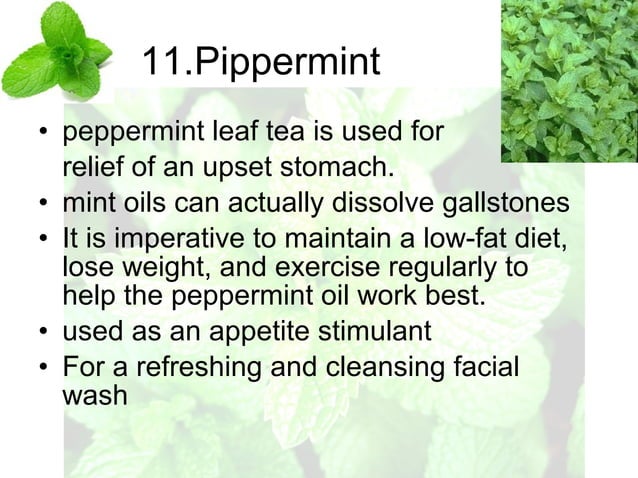 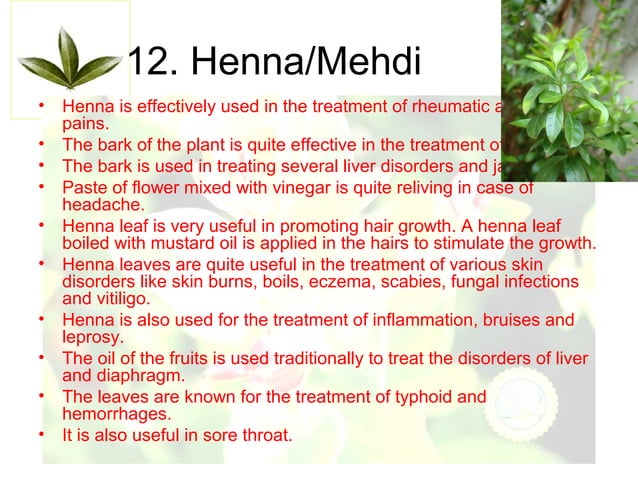 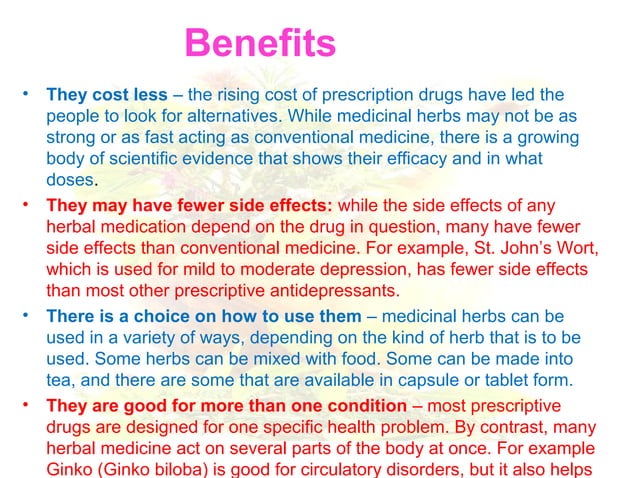 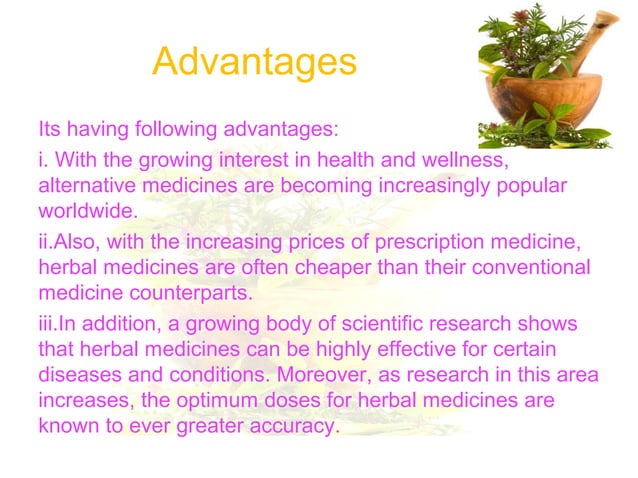 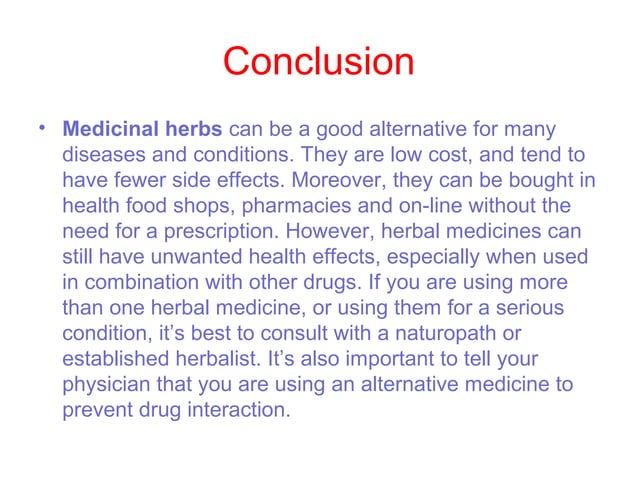 THANK 
YOU…!